Exploring the Suitability of Remote GPGPU Virtualization
 for the OpenACC Programming Model Using rCUDA
Adrián Castelló, Antonio J. Peña, Rafael Mayo, Pavan Balaji and Enrique S. Quintana-Ortí
Cluster 2015, September 9th – Chicago, USA
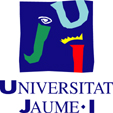 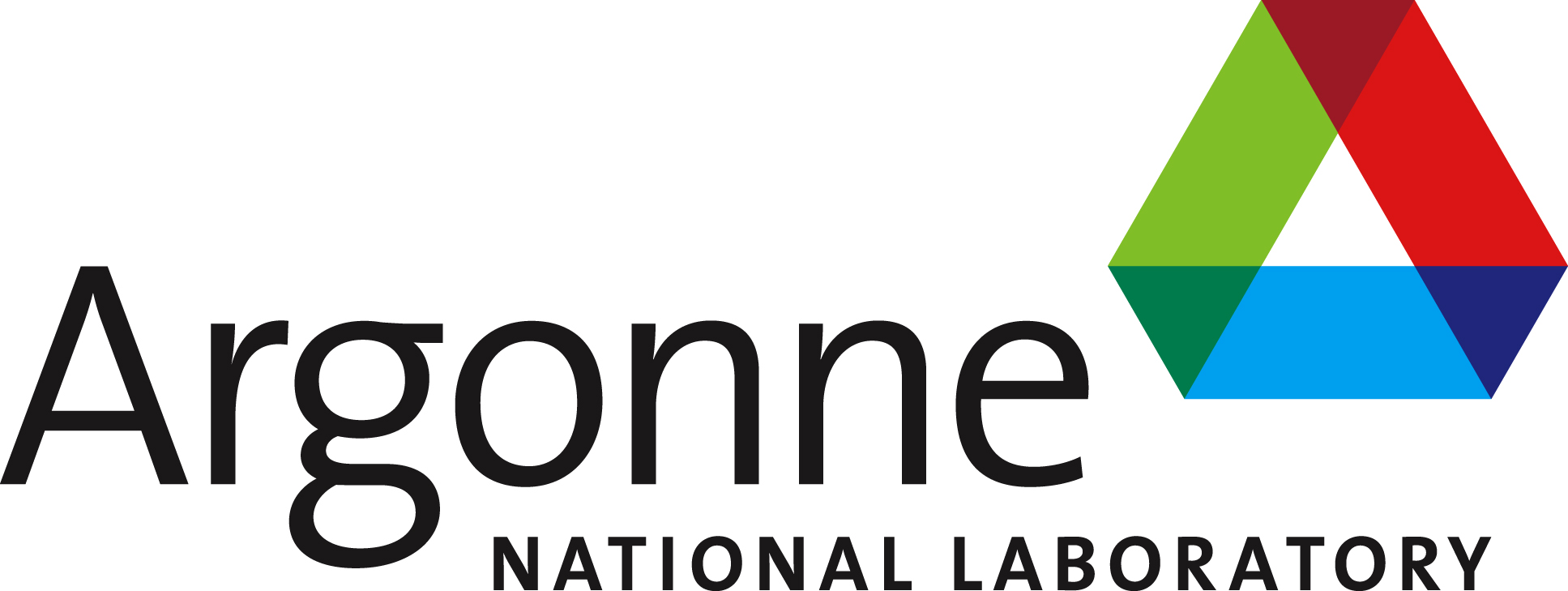 Exploring the Suitability of Remote GPGPU Virtualization
 for the OpenACC Programming Model Using rCUDA
Adrián Castelló, Antonio J. Peña, Rafael Mayo, Pavan Balaji and Enrique S. Quintana-Ortí
Cluster 2015, September 9th – Chicago, USA
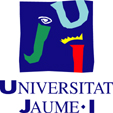 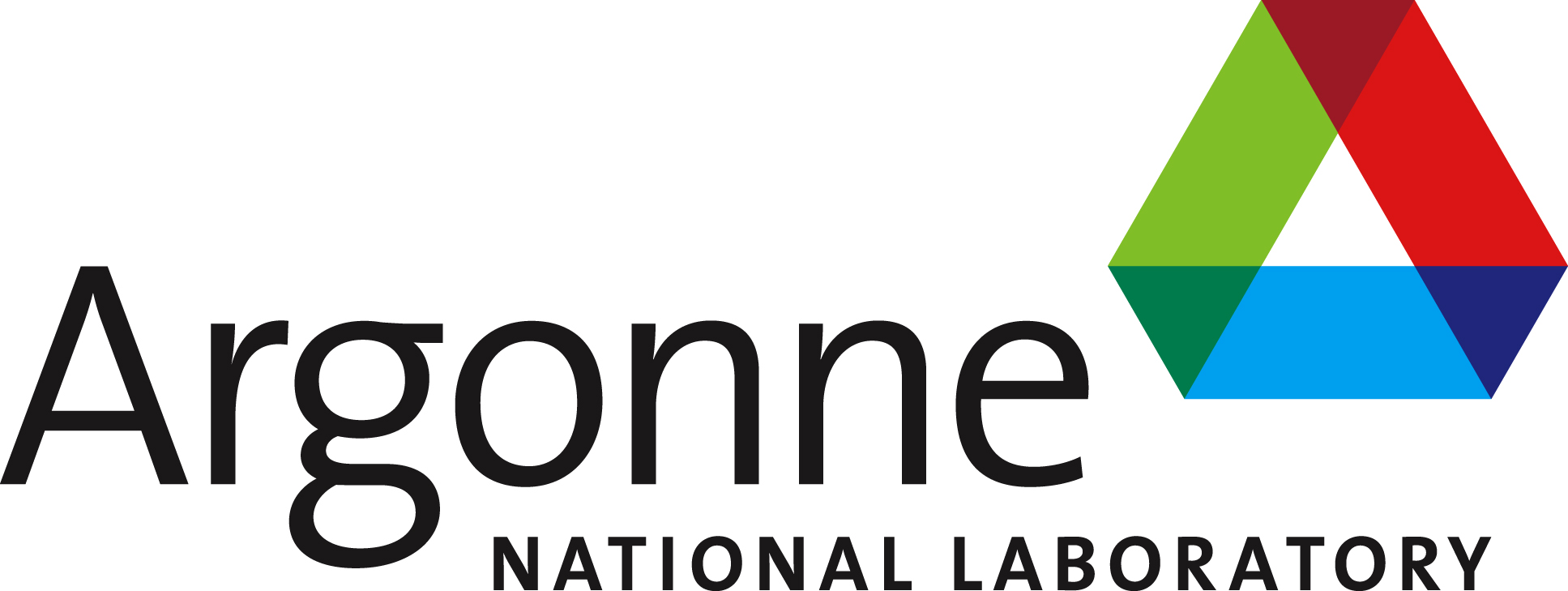 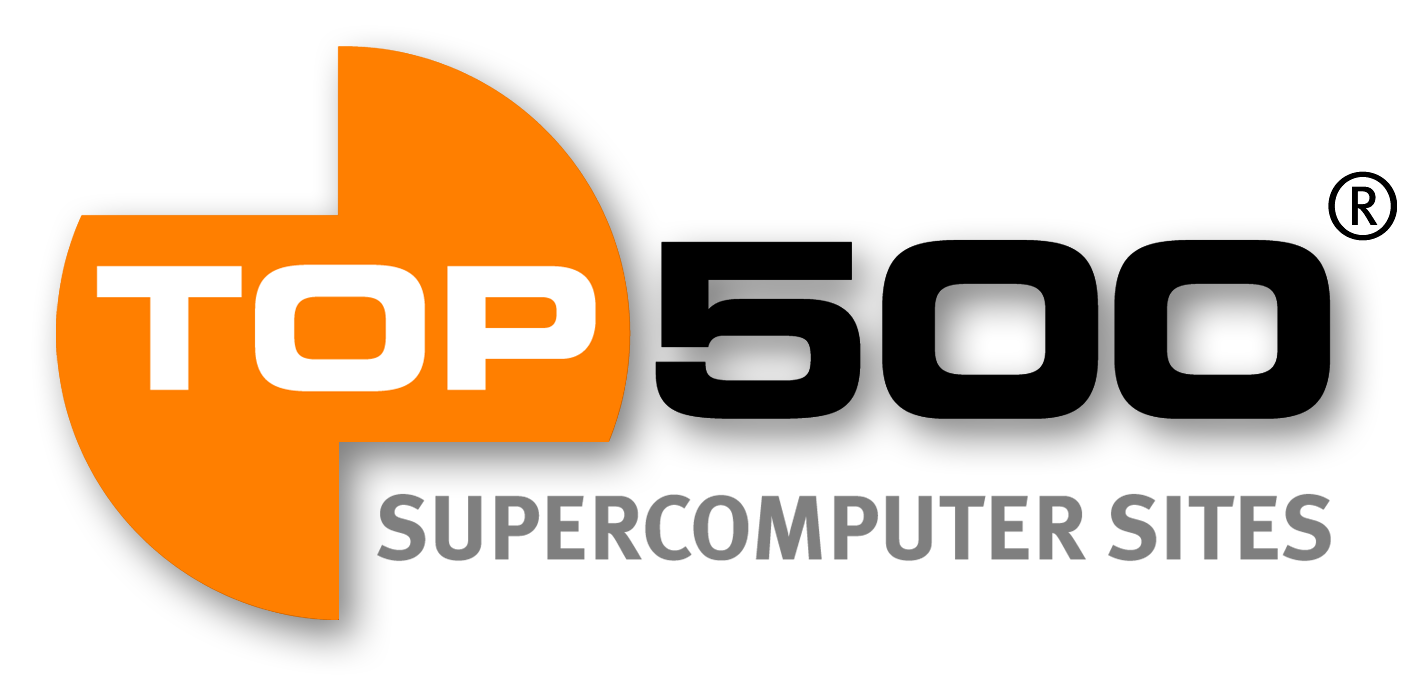 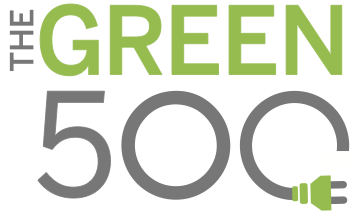 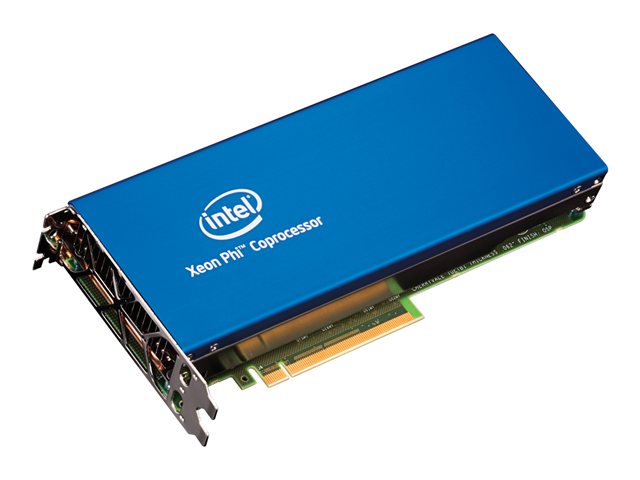 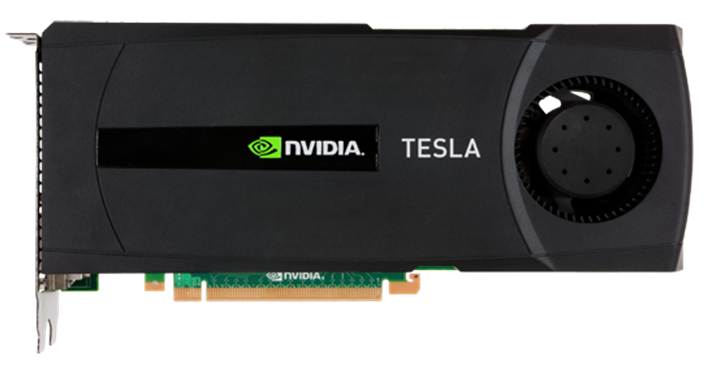 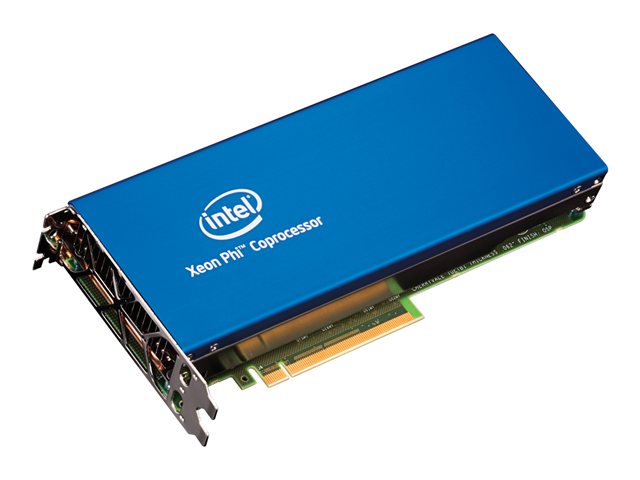 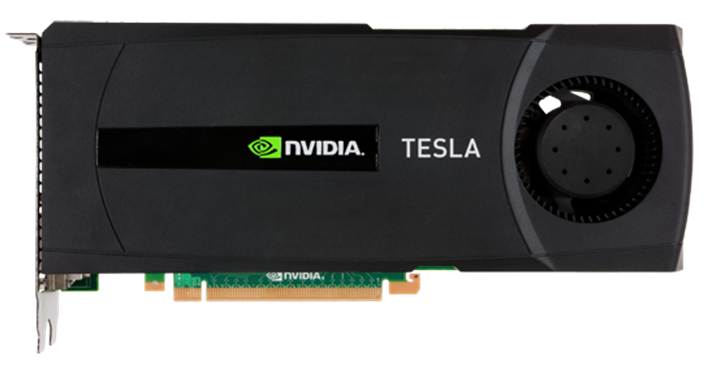 GPU computing: Why?
Moderate Price
High performance
Favorable throughput-per-Watt
Powerful and simple APIs
CUDA
OpenCL
GPU
GPU
GPU
GPU
GPU
GPU
GPU
mem
GPU
mem
GPU
mem
GPU
mem
GPU
mem
GPU
mem
GPU
GPU
GPU
GPU
GPU
GPU
GPU
mem
GPU
mem
GPU
mem
GPU
mem
GPU
mem
GPU
mem
PCI-e
PCI-e
PCI-e
PCI-e
PCI-e
PCI-e
CPU
CPU
CPU
CPU
CPU
CPU
Main Memory
Main Memory
Main Memory
Main Memory
Main Memory
Main Memory
Network
Network
Network
Network
Network
Network
Interconnection Network
From the programming point of view:
	- A collection of nodes, each with:
			- one or more CPUs (with several cores per CPU)
			- one or more GPUs (1-4)
	- An interconnection network
GPU
GPU
GPU
GPU
mem
GPU
mem
GPU
mem
GPU
GPU
GPU
GPU
mem
GPU
mem
GPU
mem
PCI-e
PCI-e
PCI-e
CPU
CPU
CPU
CPU
CPU
CPU
Main Memory
Main Memory
Main Memory
Main Memory
Main Memory
Main Memory
PCI-e
PCI-e
PCI-e
Network
Network
Network
Network
Network
Network
Interconnection Network
Physical configuration
GPU
GPU
GPU
GPU
mem
GPU
mem
GPU
mem
GPU
GPU
GPU
GPU
mem
GPU
mem
GPU
mem
PCI-e
PCI-e
PCI-e
CPU
CPU
CPU
CPU
CPU
CPU
Main Memory
Main Memory
Main Memory
Main Memory
Main Memory
Main Memory
PCI-e
PCI-e
PCI-e
Network
Network
Network
Network
Network
Network
Interconnection Network
GPU
GPU
GPU
GPU
mem
GPU
mem
GPU
mem
GPU
GPU
GPU
GPU
mem
GPU
mem
GPU
mem
CPU
CPU
CPU
CPU
CPU
CPU
Main Memory
Main Memory
Main Memory
Main Memory
Main Memory
Main Memory
PCI-e
PCI-e
PCI-e
PCI-e
PCI-e
PCI-e
Network
Network
Network
Network
Network
Network
Interconnection Network
Physical configuration
Logical configuration
GPU
GPU
GPU
GPU
mem
GPU
mem
GPU
mem
GPU
GPU
GPU
GPU
mem
GPU
mem
GPU
mem
CPU
CPU
CPU
CPU
CPU
CPU
Main Memory
Main Memory
Main Memory
Main Memory
Main Memory
Main Memory
PCI-e
PCI-e
PCI-e
PCI-e
PCI-e
PCI-e
Network
Network
Network
Network
Network
Network
Interconnection Network
Remote GPU virtualization
All cluster nodes can use all the GPUs
A single node can use more GPUs than it has installed
A GPU can be shared between nodes
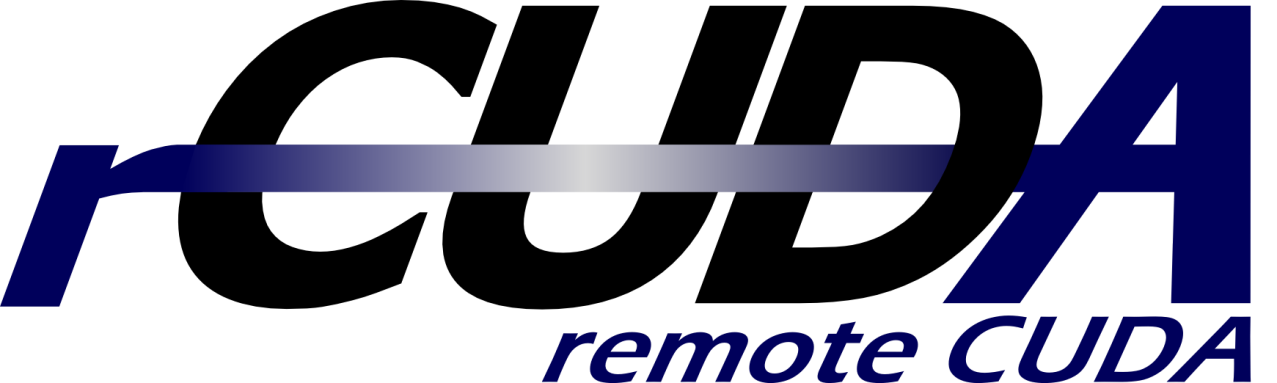 Grant a CUDA-based application running in one node access 
GPUs in other nodes
Moderate level of data parallelism
Applications for multi GPU computing
Compatible with CUDA
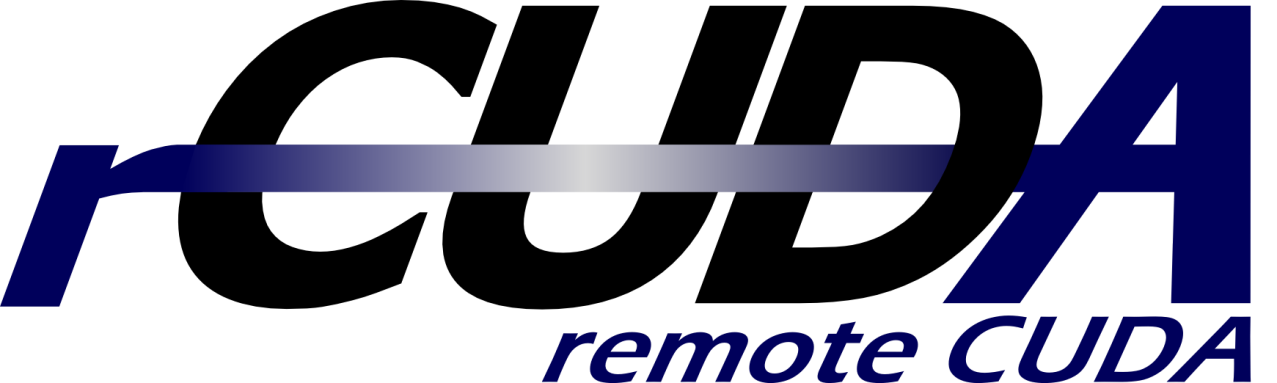 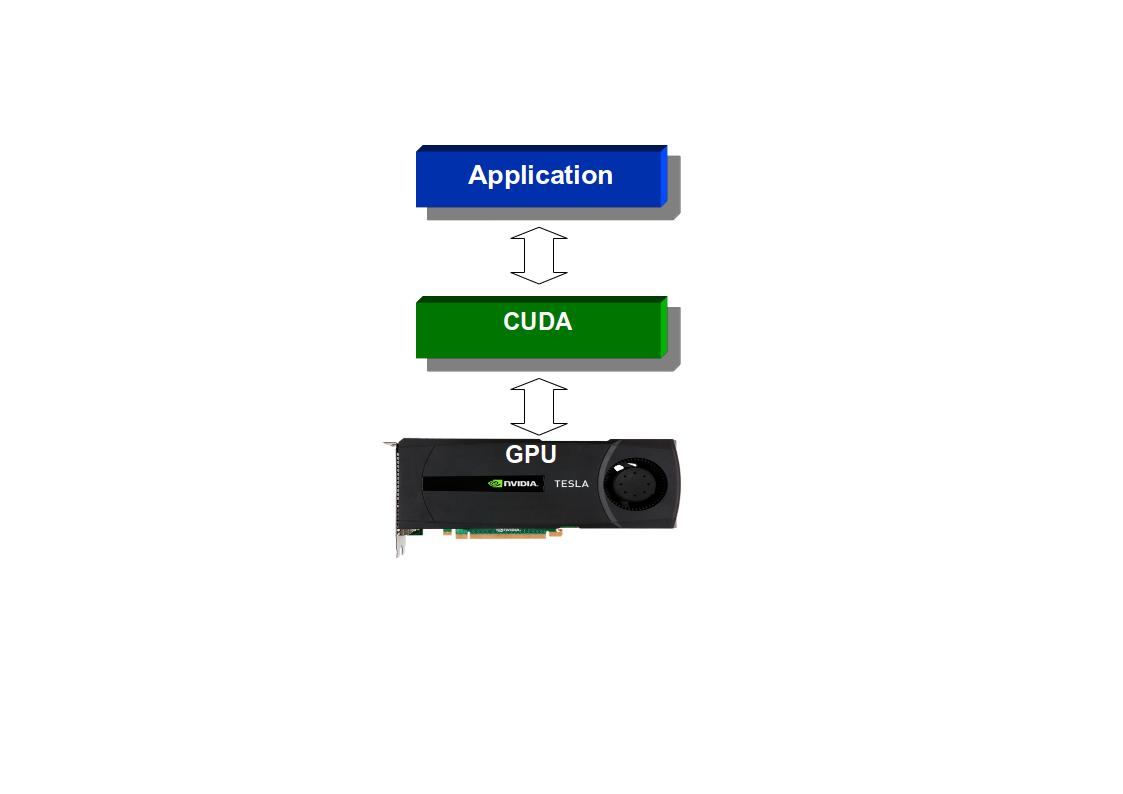 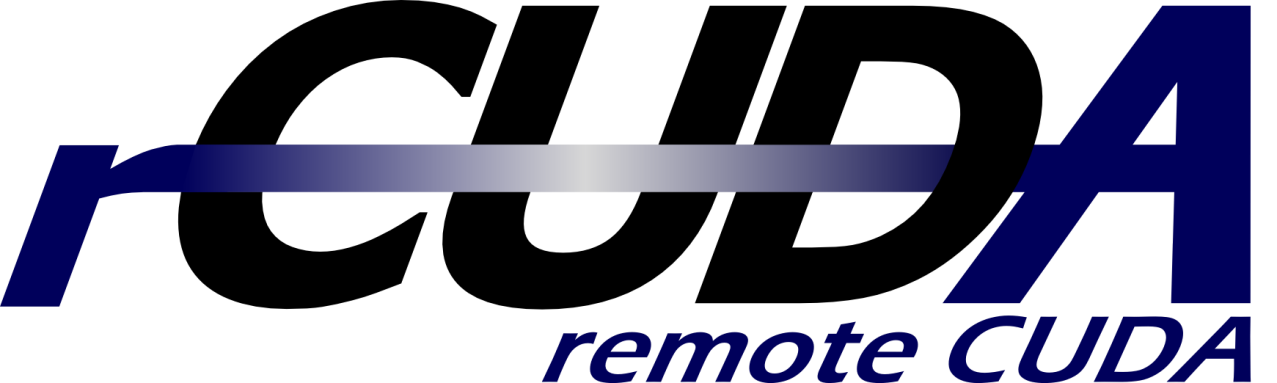 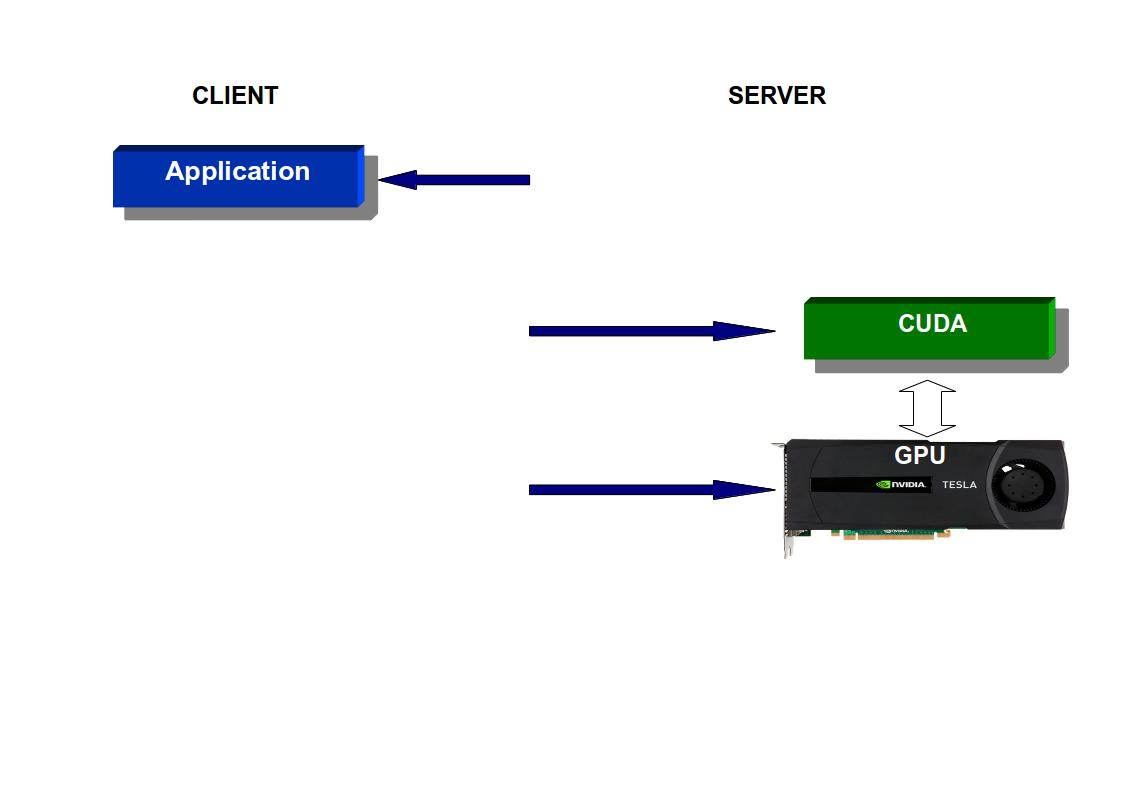 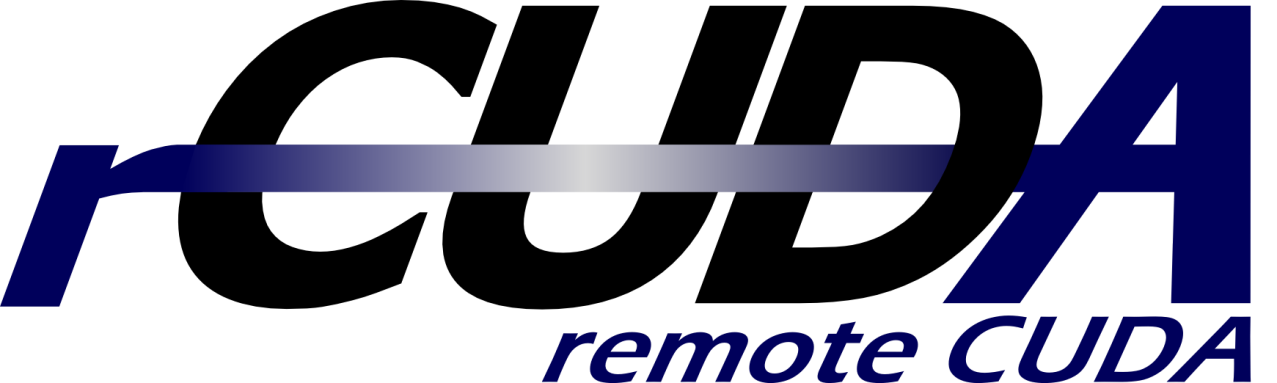 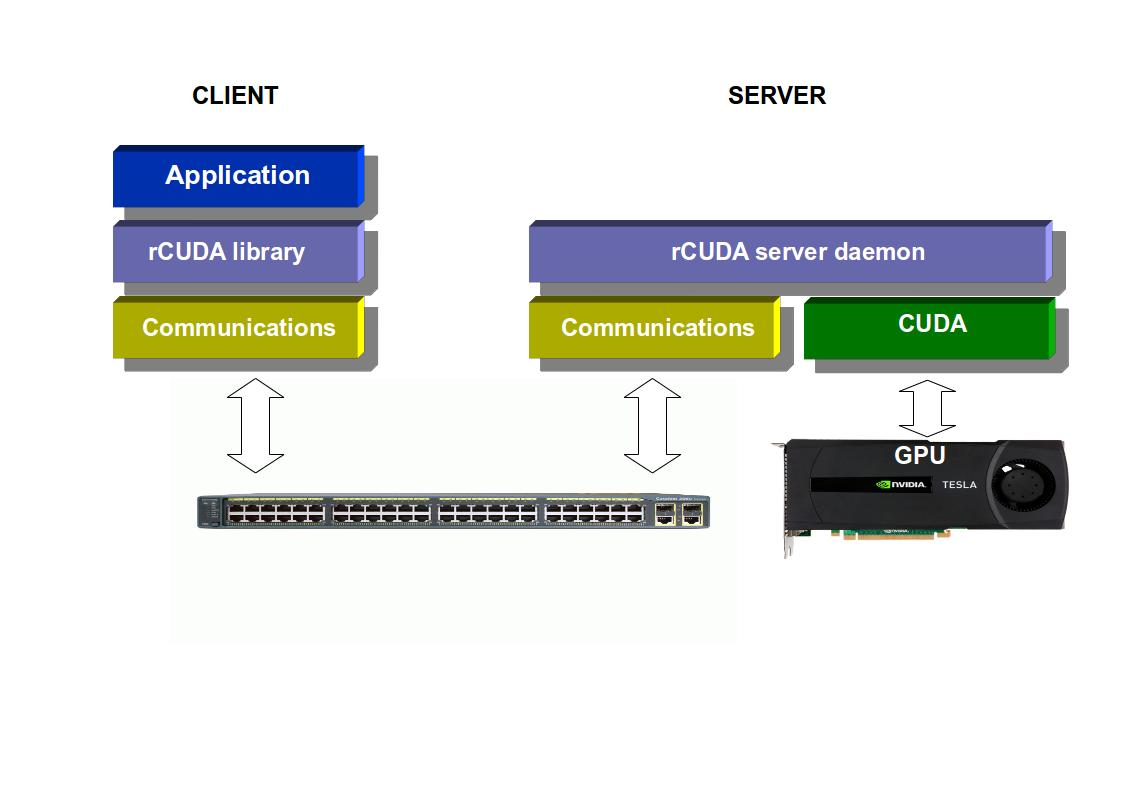 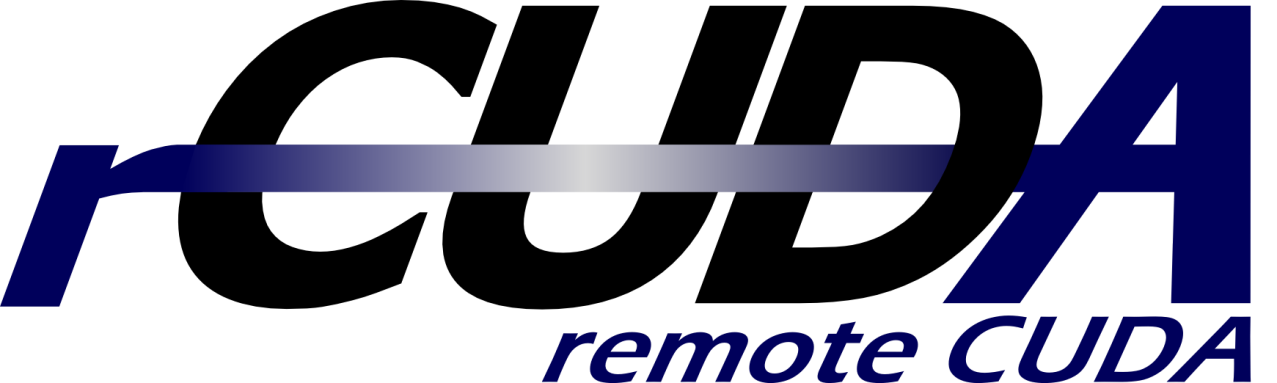 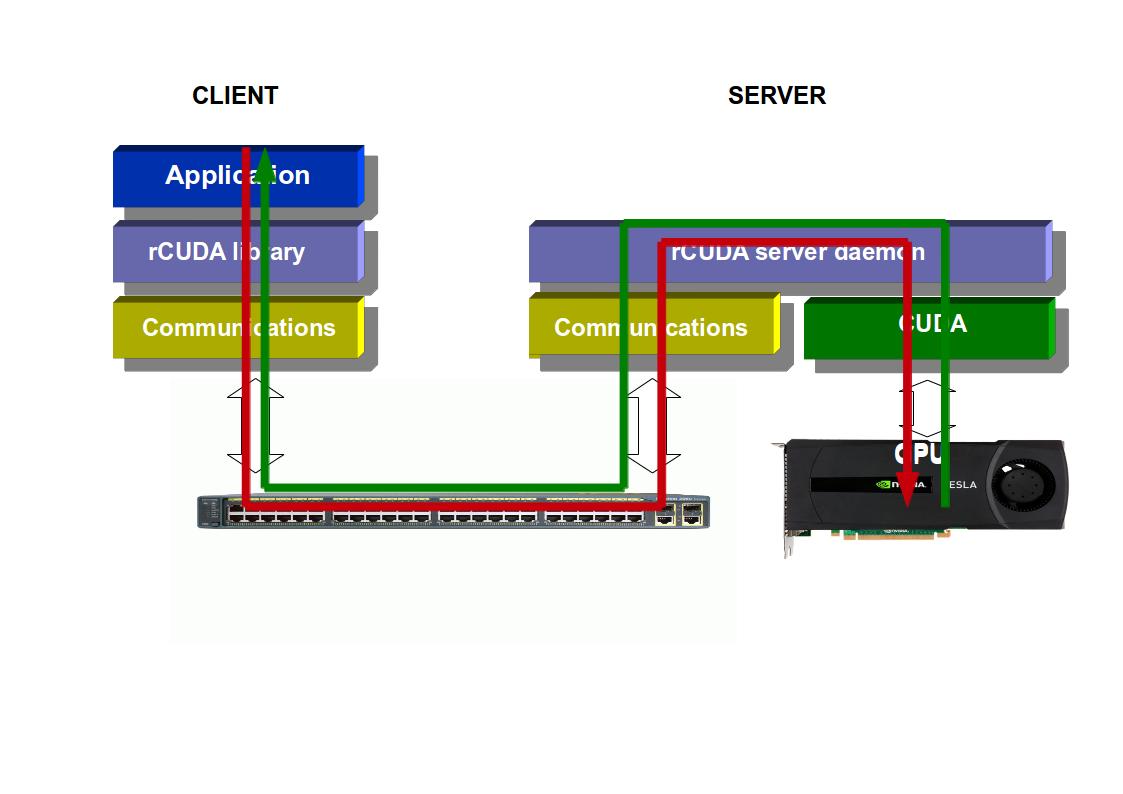 OpenACCprogramming model
High level GPU programming model

Developed by PGI, NVIDIA and Cray,

Based on compiler directives

OpenACC 2.0
OpenACCprogramming model
High level GPU programming model

Developed by PGI, NVIDIA and Cray,

Based on compiler directives

OpenACC 2.0
+
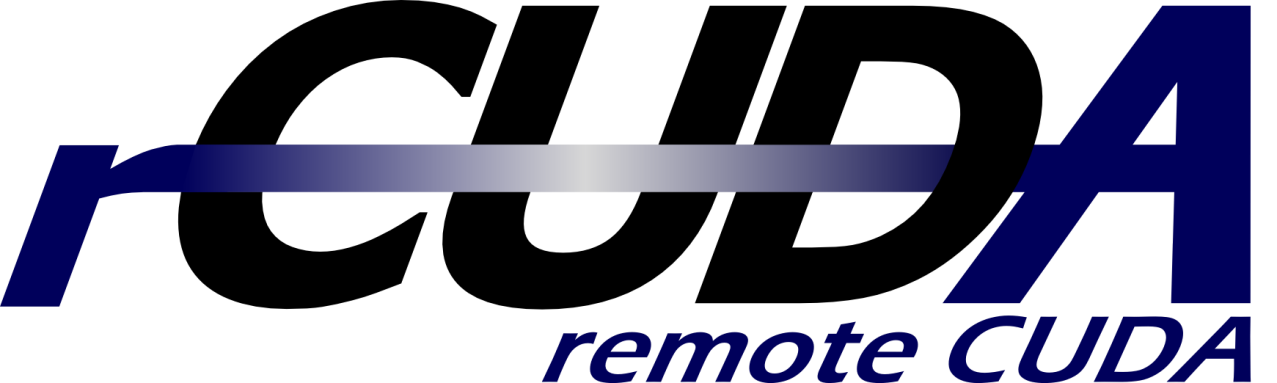 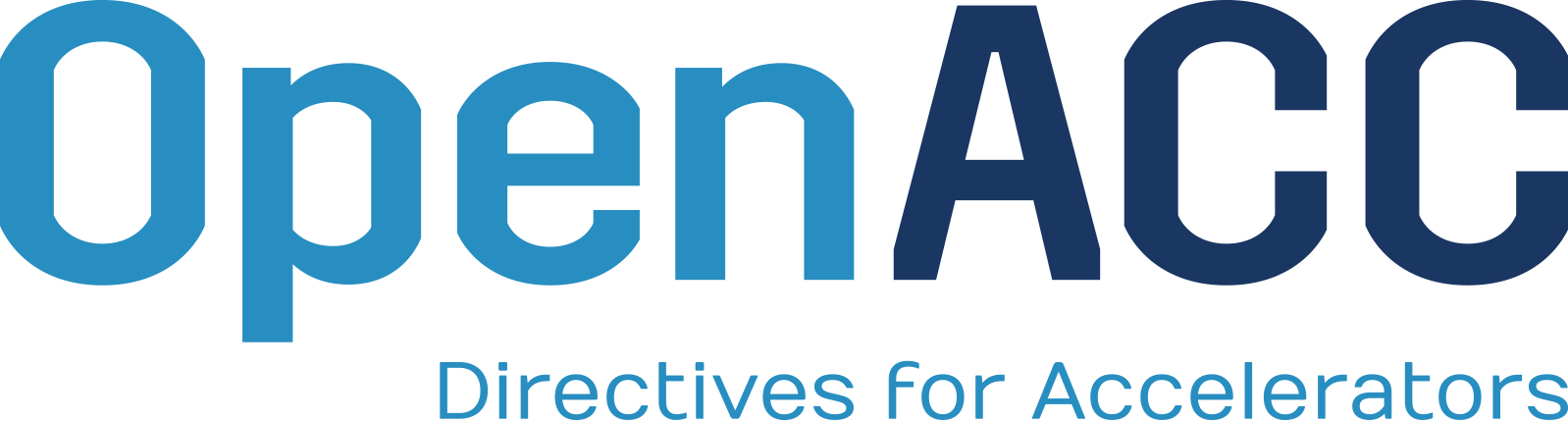 Integration
Compilation:
Compilation using keepptx flag is needed
Low-level source code
Compiled just in time in the GPGPU server
Implementation:
cuModuleLoadData
cuModuleGetFunction
Improvement:
cuModuleLoadData loads all the ptx files instead one by one and 
     stores the data in contiguous memory addresses
cuModuleGetFunction iterates over these memory addresses
Hardware
Tintorrum: 2-node system
2 x Intel Xeon E5520 (quad-core) at 2.27 GHz
24 GB of DDR3-1866 RAM memory. 
NVIDIA C2050 GPUs. 
Inter- node communications employ an InfiniBand (IB) QDR fabric.

Argonne: 2-node system
2 x Intel Xeon E52687W v2 (8 cores) at 3.4 GHz
64 GB od DDR3-1866 RAM
NVIDIA Tesla K40m GPU
Infniband FDR cluster network
Software
Own microbenchmarks
rCUDA 5.0
PGI 14.9
Scenarios
cudaMemcpyHostToDevice()
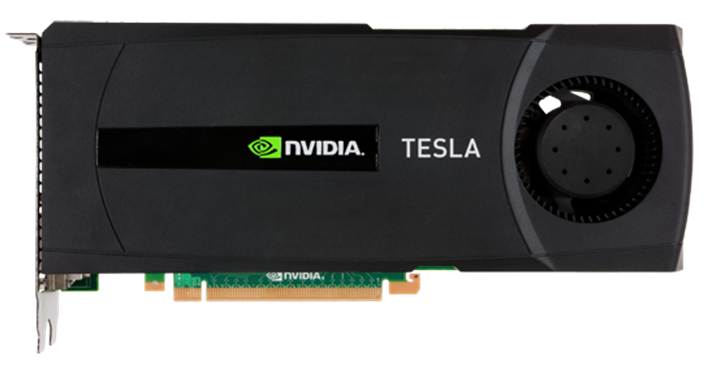 CPU
#pragma acc data copyin
Scenarios
Kernel<<<grid,block>>>()
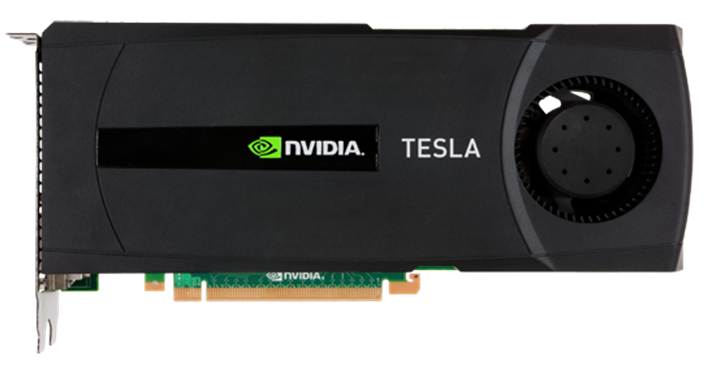 CPU
#pragma acc (kernels|parallel) loop
Scenarios
cudaMemcpyDeviceToHost()
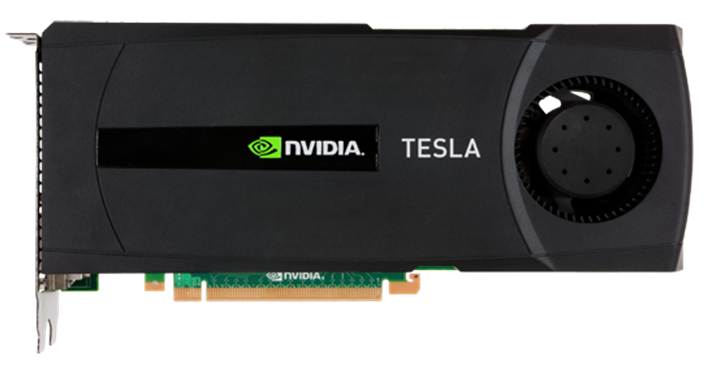 CPU
#pragma acc data copyout
OpenACC double buffer
Buffers
MAIN MEMORY
GPU MEMORY
16MB pinned memory by default
OpenACC double buffer
Buffers
MAIN MEMORY
GPU MEMORY
16MB pinned memory by default
OpenACC double buffer
Buffers
MAIN MEMORY
GPU MEMORY
16MB pinned memory by default
OpenACC double buffer
Buffers
MAIN MEMORY
GPU MEMORY
16MB pinned memory by default
Pinned memory performs better than pageable one!!
Data transfers (K40 + IB FDR)
OpenACC+CUDA
OpenACC+rCUDA
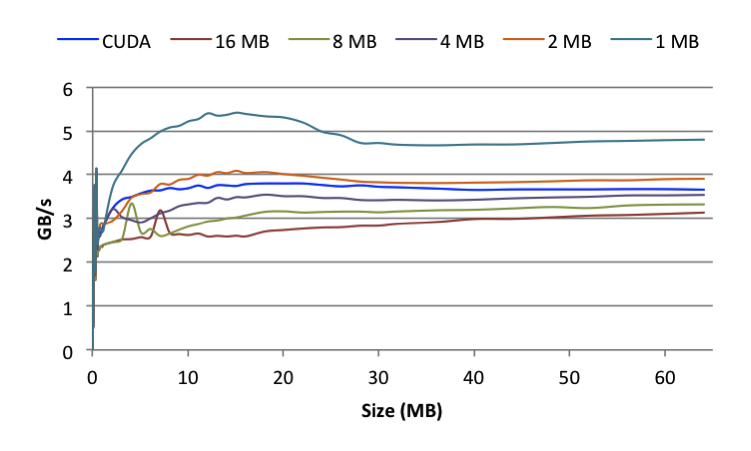 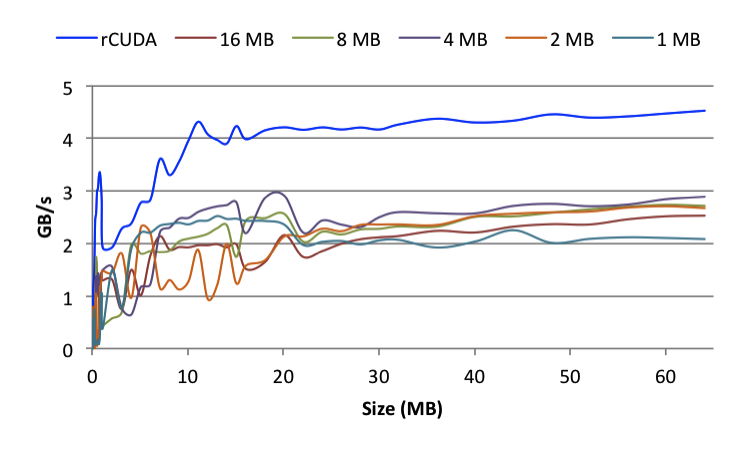 Host to Device
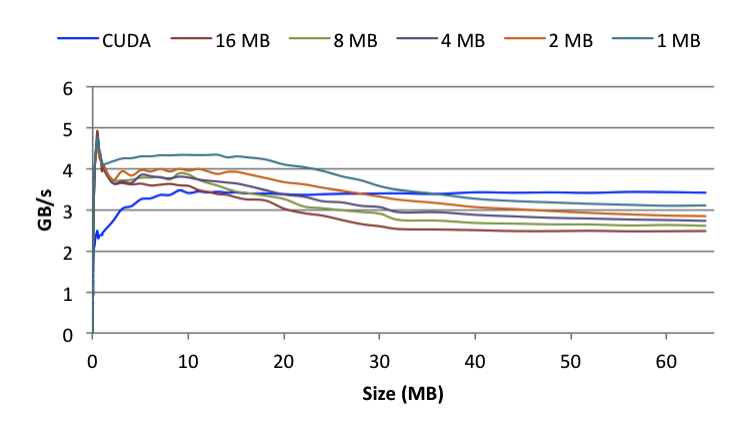 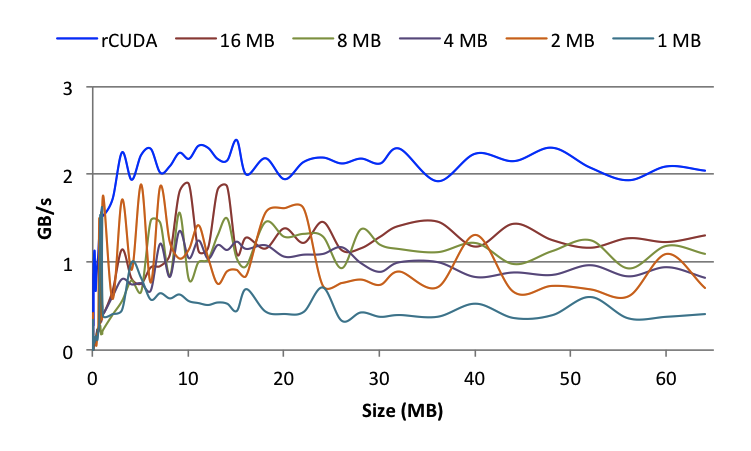 Device to Host
Data transfers (K40 + IB FDR)
OpenACC+CUDA
OpenACC+rCUDA
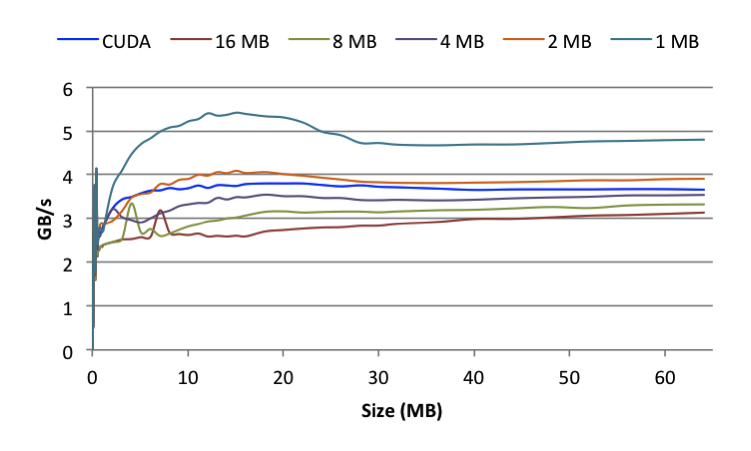 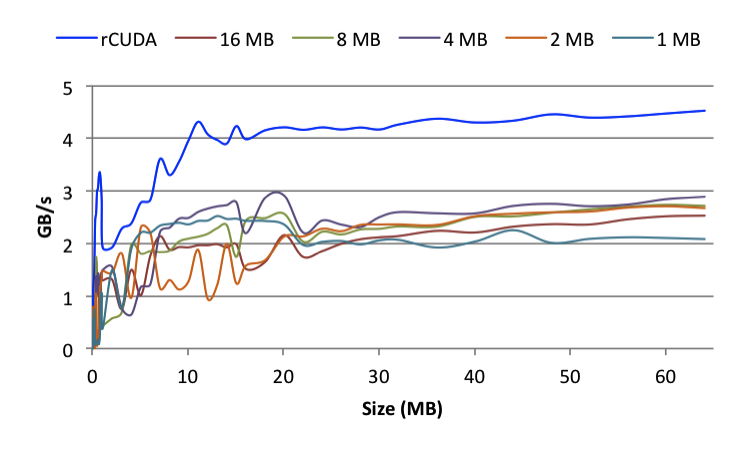 Host to Device
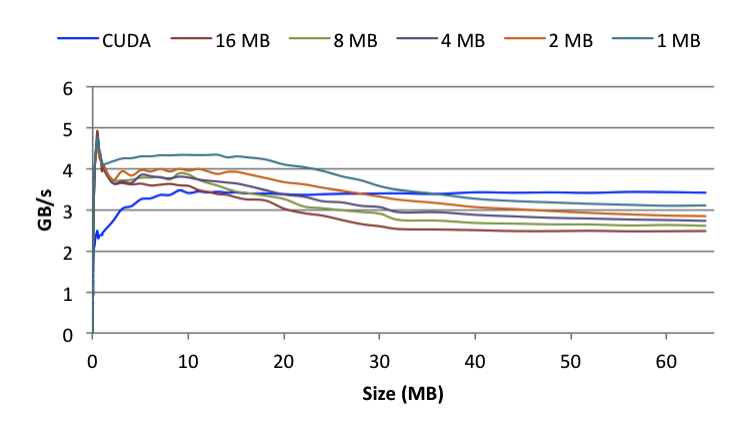 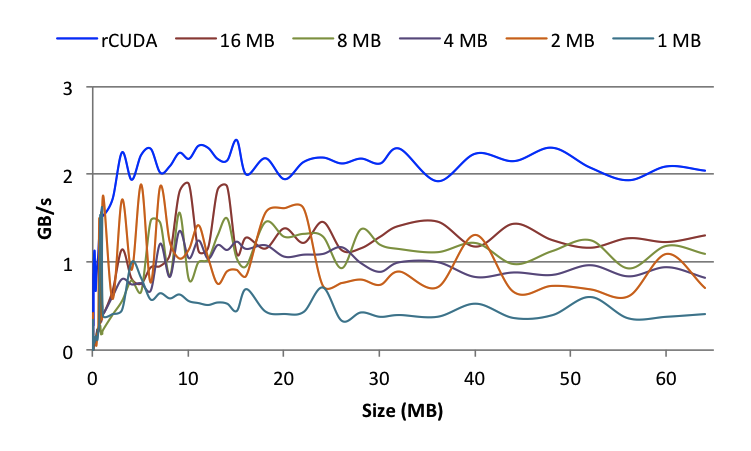 Device to Host
Data transfers (K40 + IB FDR)
OpenACC+CUDA
OpenACC+rCUDA
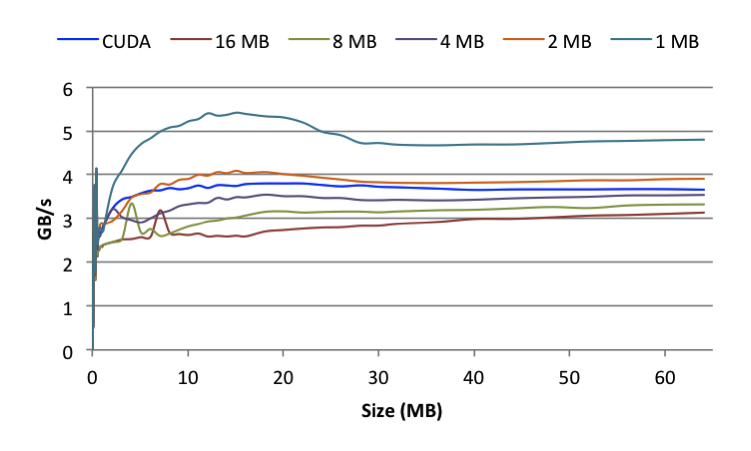 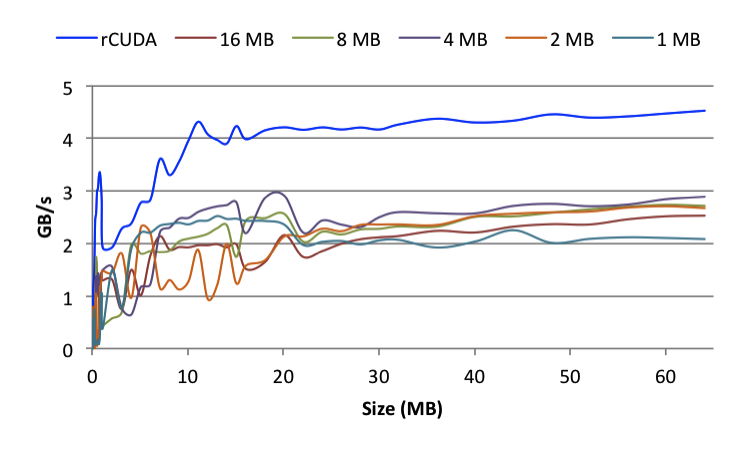 Host to Device
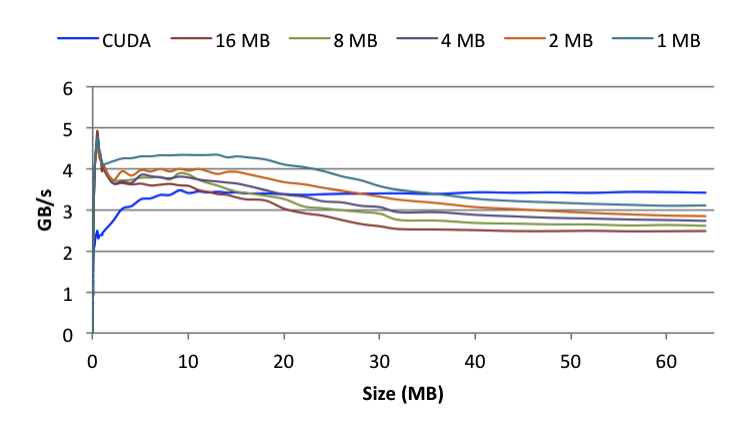 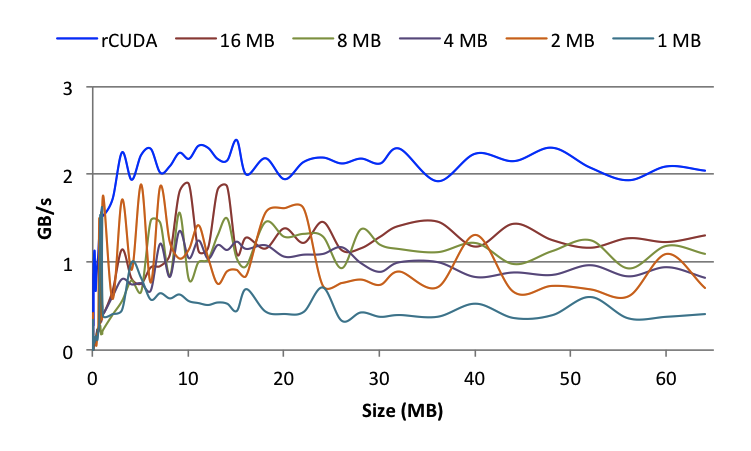 Device to Host
Kernel execution
#pragma acc (kernels|parallel) loop
for (i=0;i<N;i++){
    a[i]=a[i]*value;
}
Kernel directive
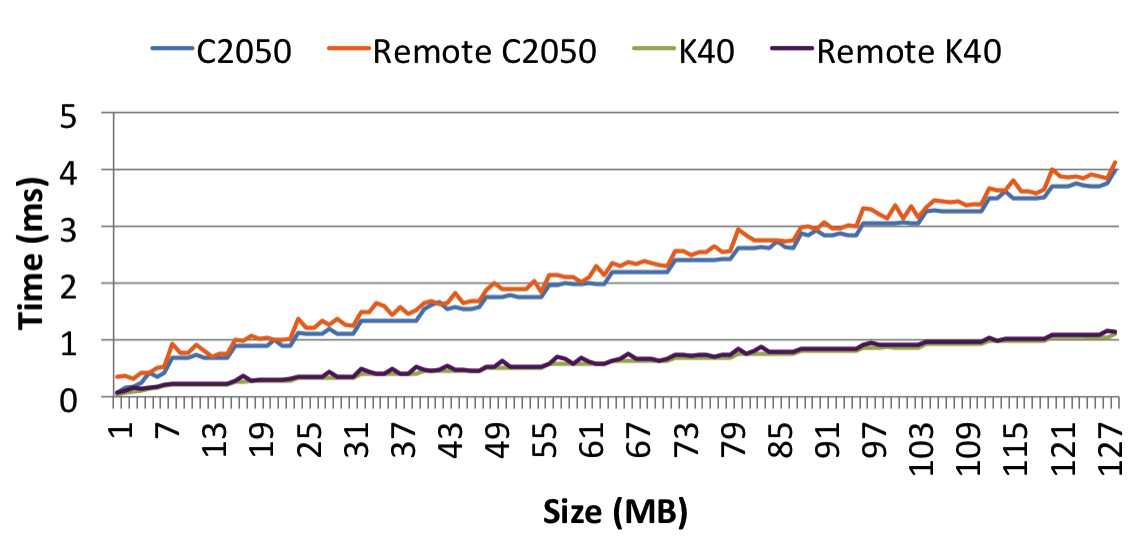 Parallel directive
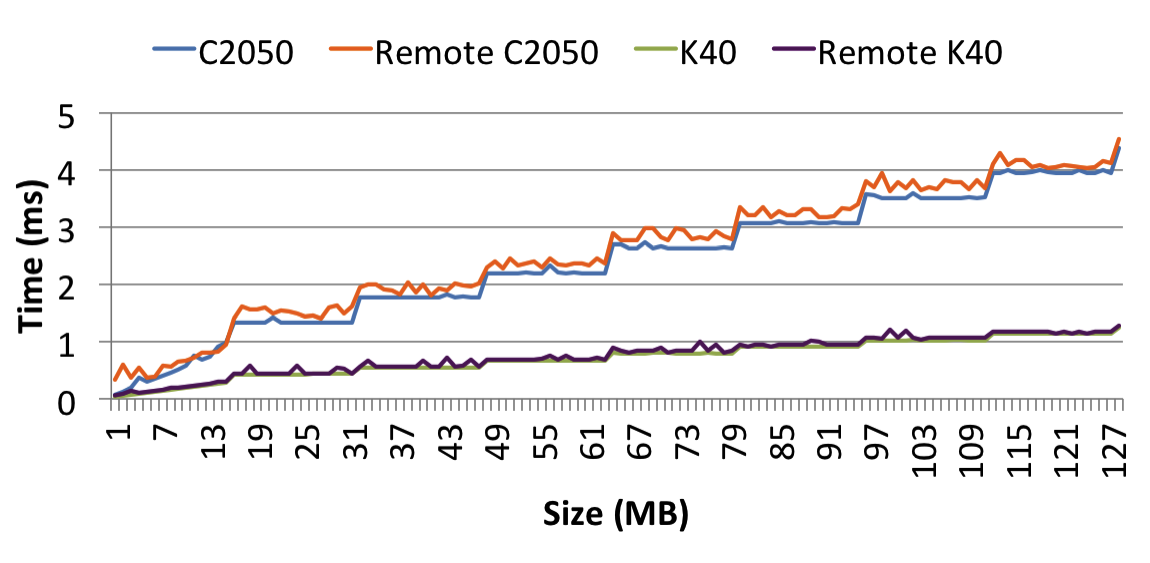 Kernel execution
#pragma acc (kernels|parallel) loop
for (i=0;i<N;i++){
    a[i]=a[i]*value;
}
Kernel directive
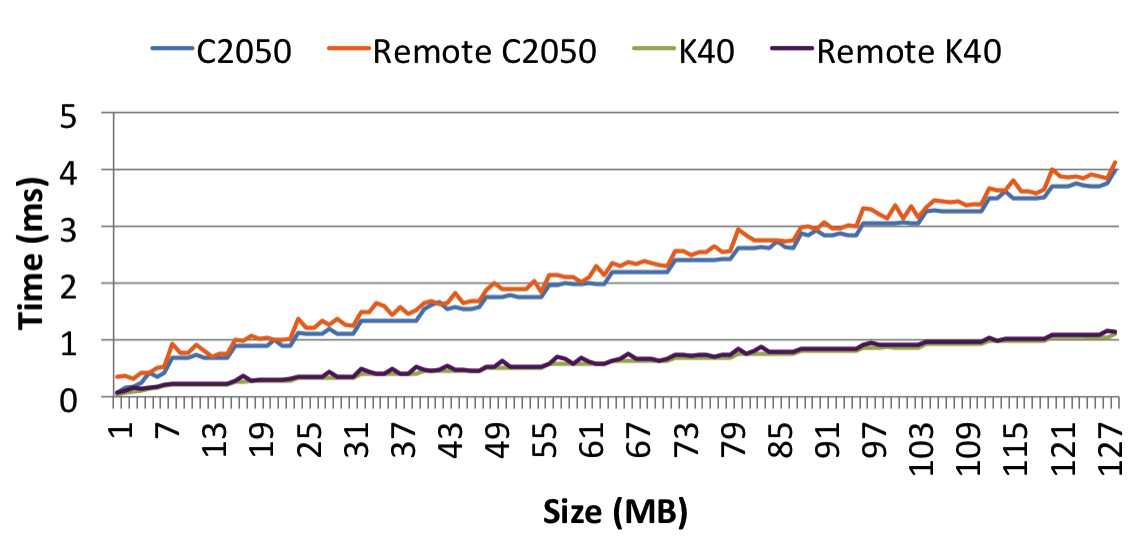 128 threads per block
Parallel directive
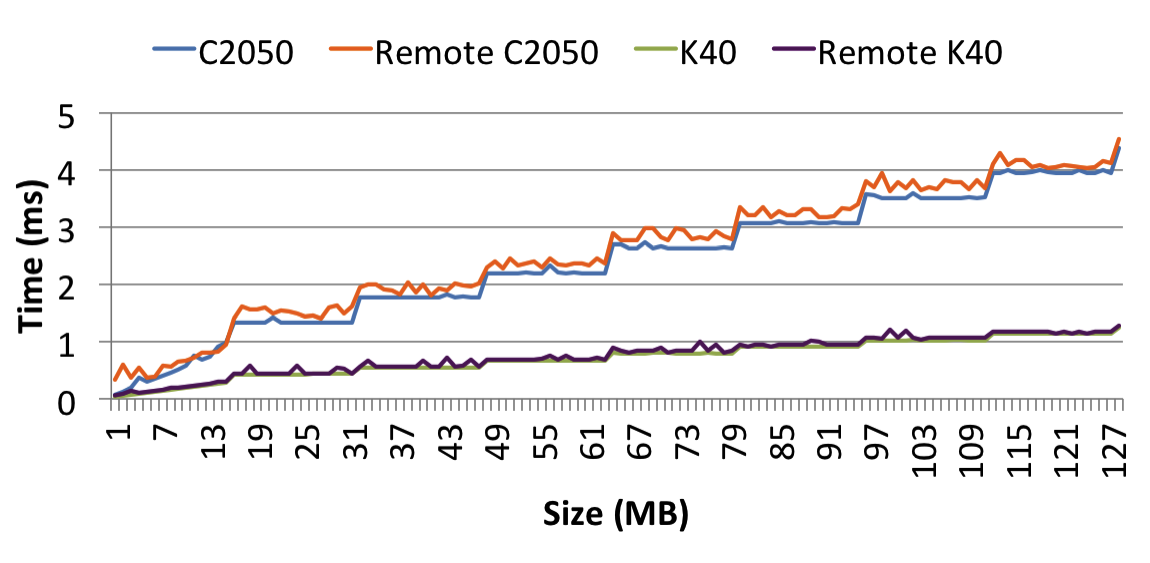 256 threads per block
Conclusions
A high level GPU programming model on top of a GPU 
	virtualization framework is possible

New features have been added to rCUDA

First results of performance are promising
Conclusions
A high level GPU programming model on top of a GPU 
	virtualization framework is possible

New features have been added to rCUDA

First results of performance are promising
Future work
Extend this study with more completed OpenACC benchmarks

Analyze results using single and multi GPU applications
Q&A